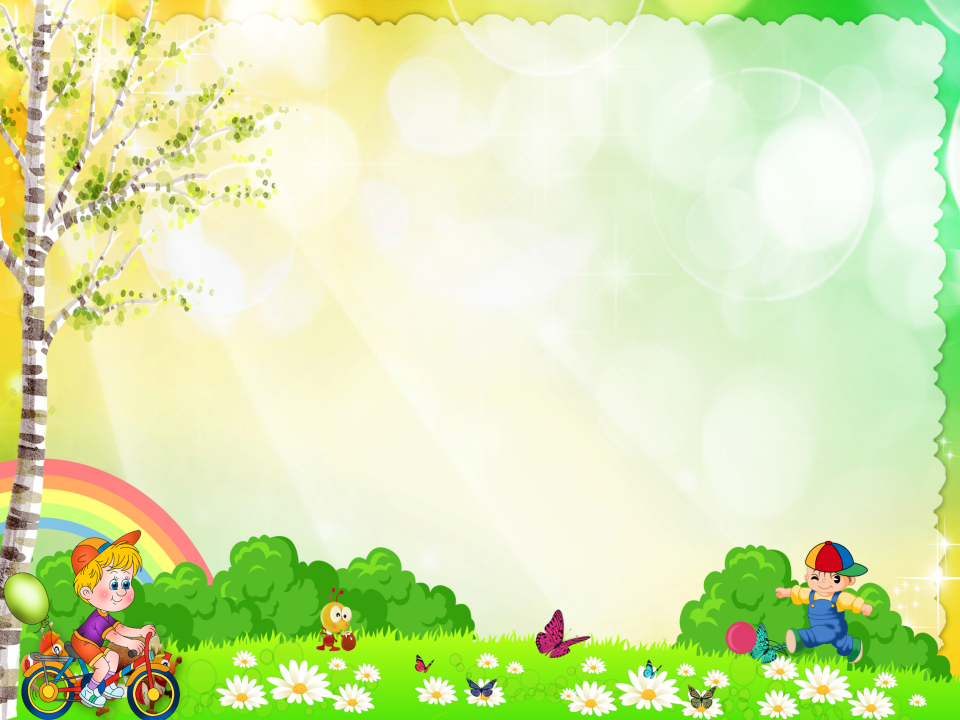 Муниципальное бюджетное дошкольное образовательное  учреждение «Чечеульский детский сад с приоритетным осуществлением деятельности по физическому развитию детей»
«Здоровьесберегающие технологиив 1 разновозрастной группе.
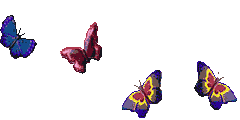 Выполнили: Щурик Ю.В.                                Челазнова О.Б.
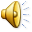 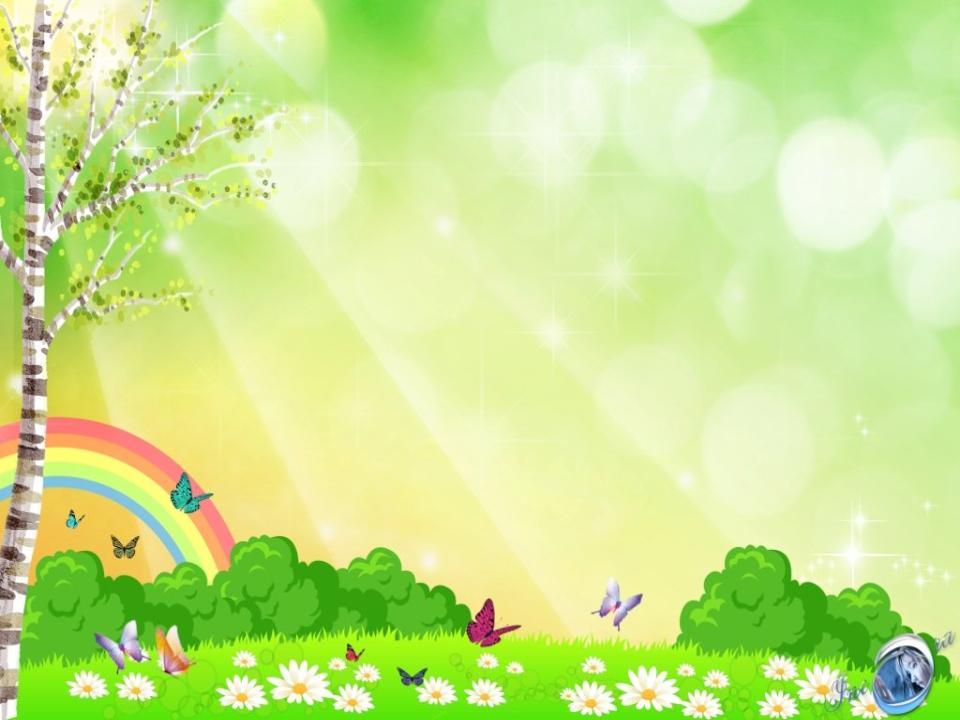 « Забота о здоровье — это важнейший труд воспитателя. От жизнерадостности, бодрости детей зависит их духовная жизнь, мировоззрение, умственное развитие, прочность знаний, вера в свои силы» 
                                                                                                                                                                            В. А. Сухомлинский
Здоровьесберегающая технология - это система мер, включающая взаимосвязь и взаимодействие всех факторов образовательной среды, направленных на сохранение здоровья ребенка на всех этапах его обучения и развития.
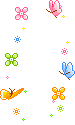 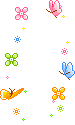 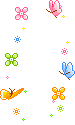 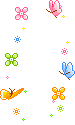 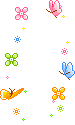 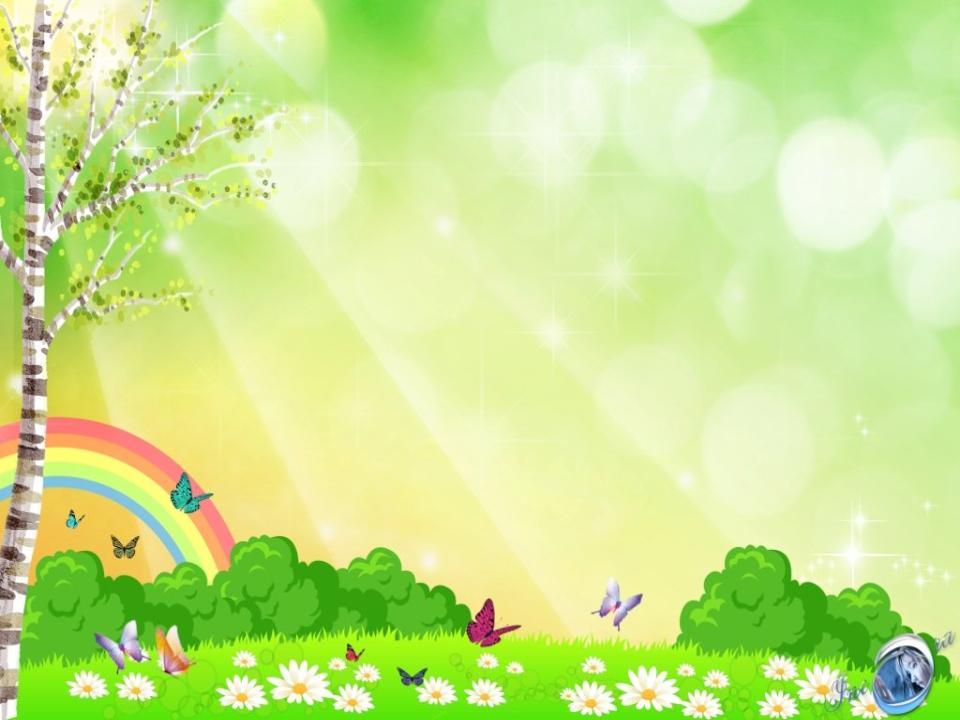 Цель здоровьесберегающих технологий – обеспечить дошкольнику возможность сохранения здоровья, сформировать у него необходимые знания, умения и навыки  по здоровому образу жизни, научить использовать полученные знания в повседневной жизни.
Задачи здоровьесбережения
сохранение здоровья детей и повышение       двигательной активности и умственной      работоспособности  
создание положительного эмоционального     настроя и снятие психоэмоционального     напряжения 
создание адекватных условий для развития,     обучения, оздоровления детей
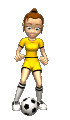 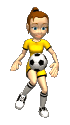 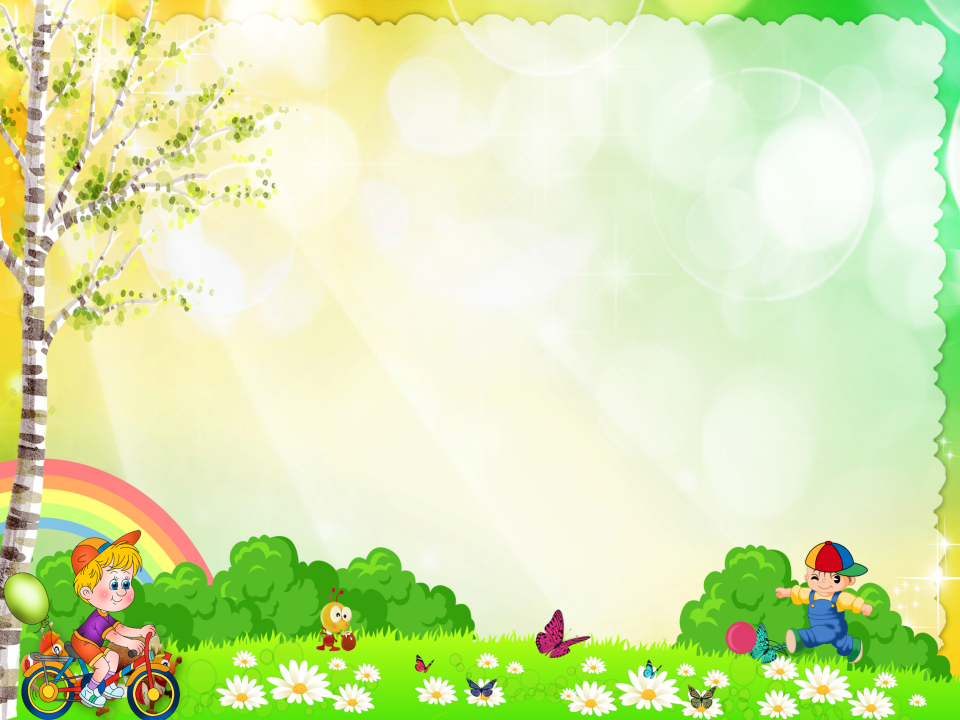 Формы организации 
здоровьесберегающей работы
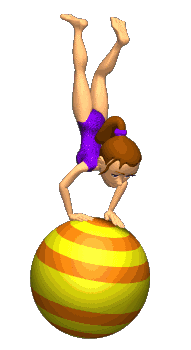 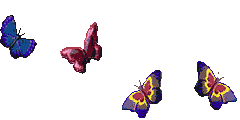 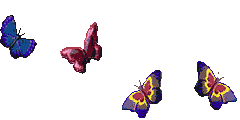 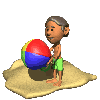 Гигиена
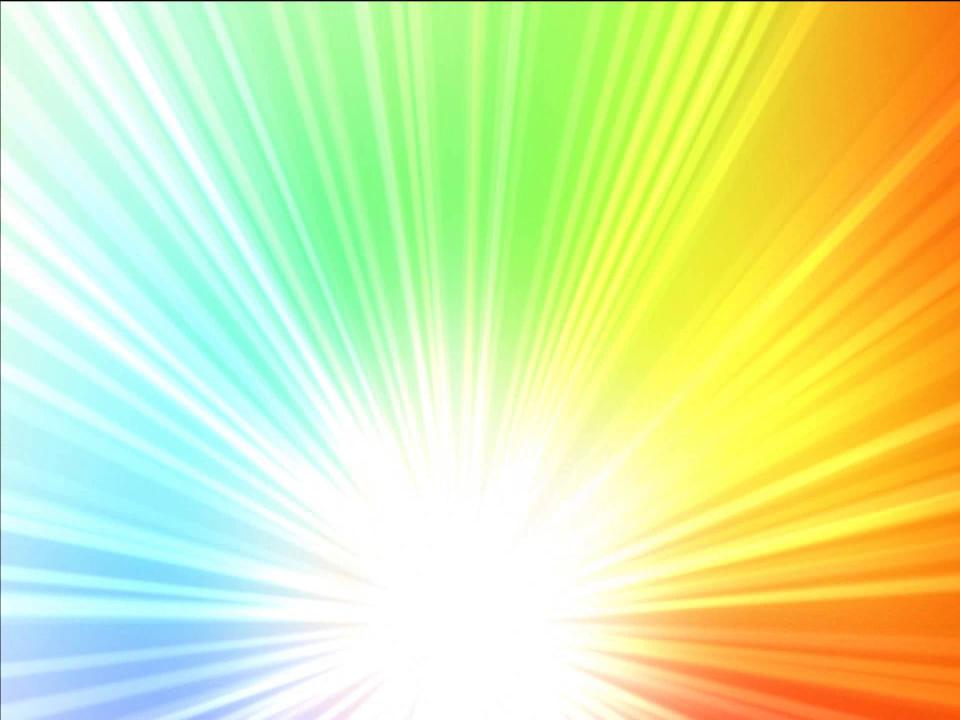 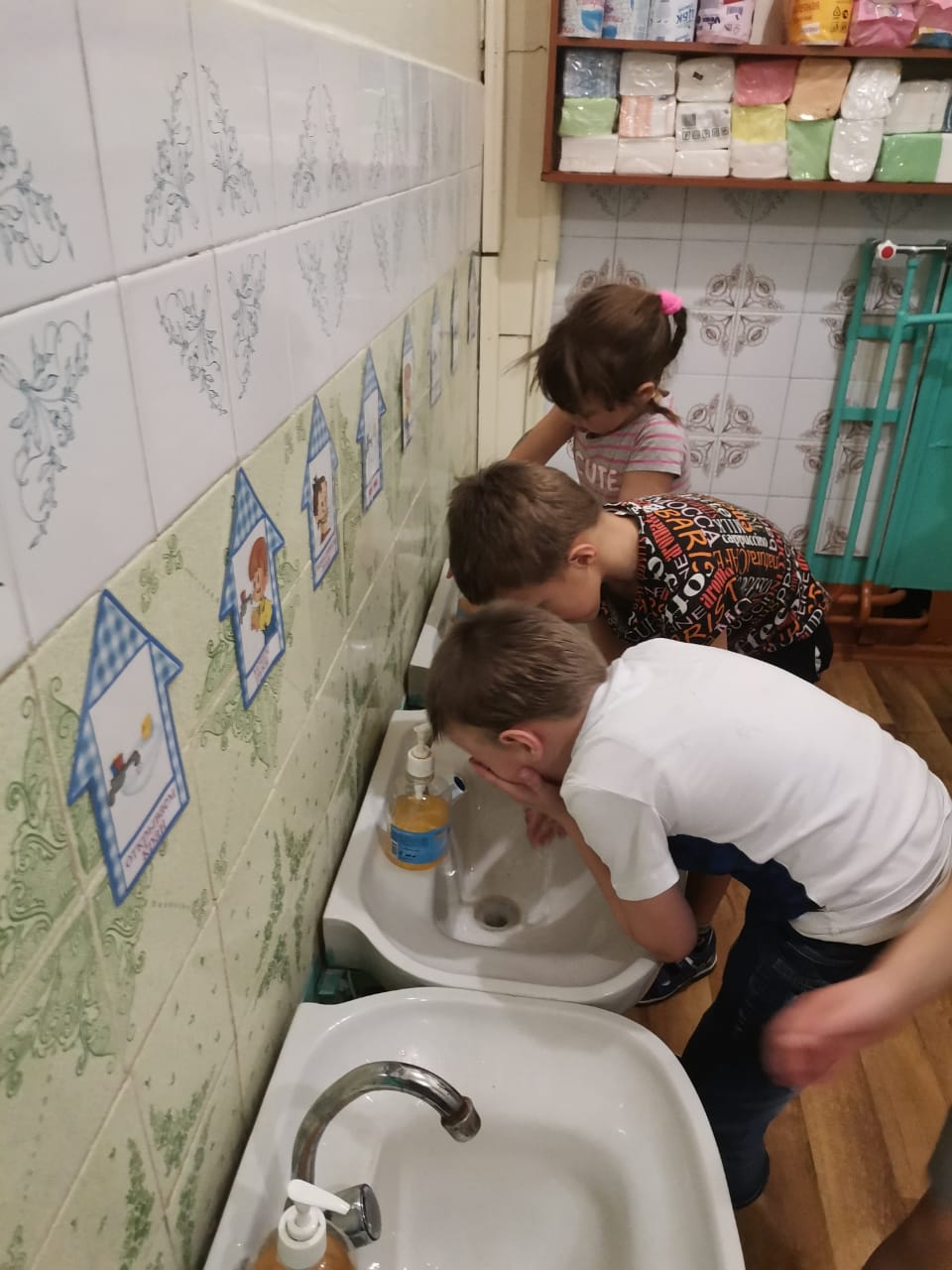 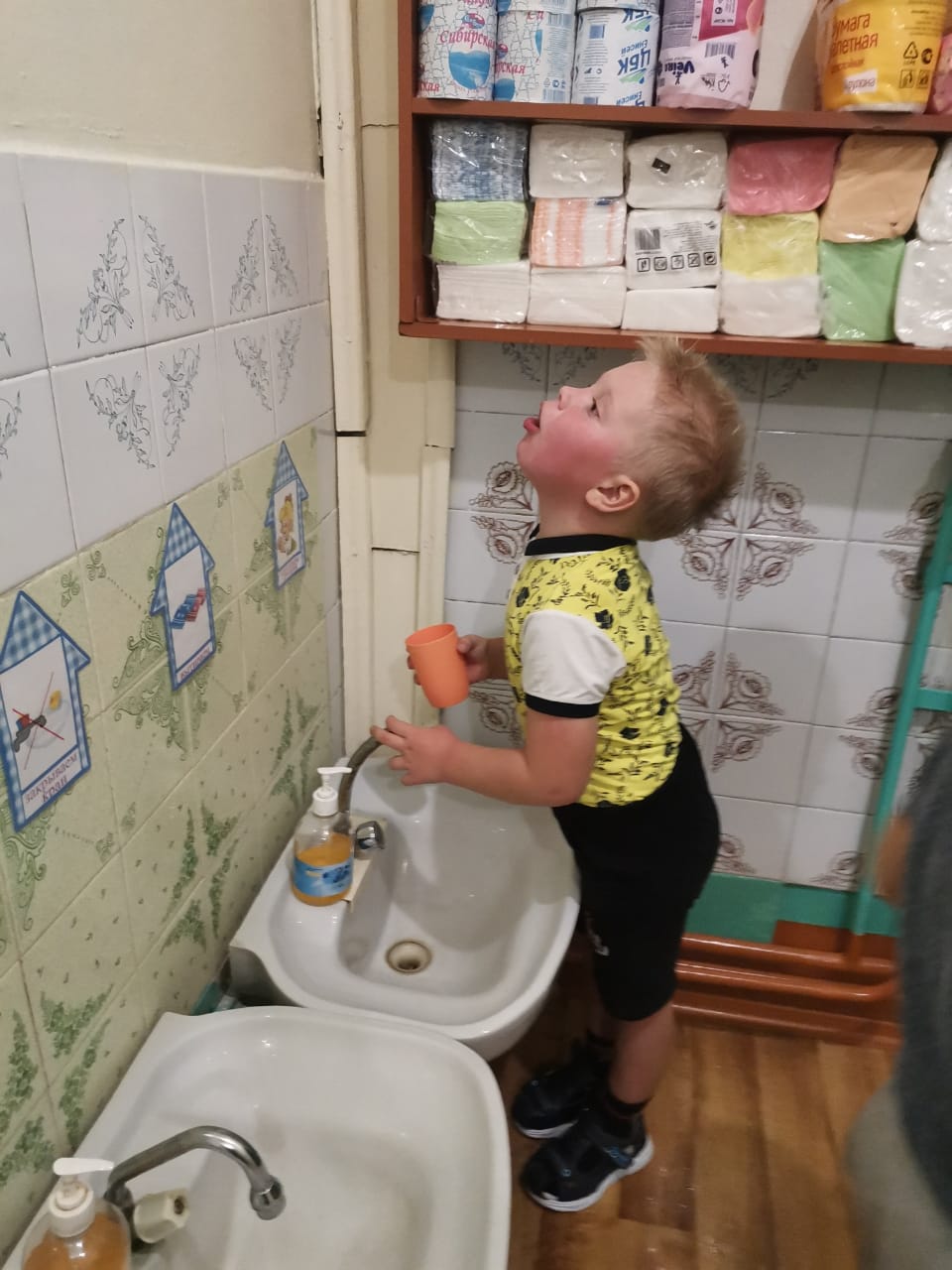 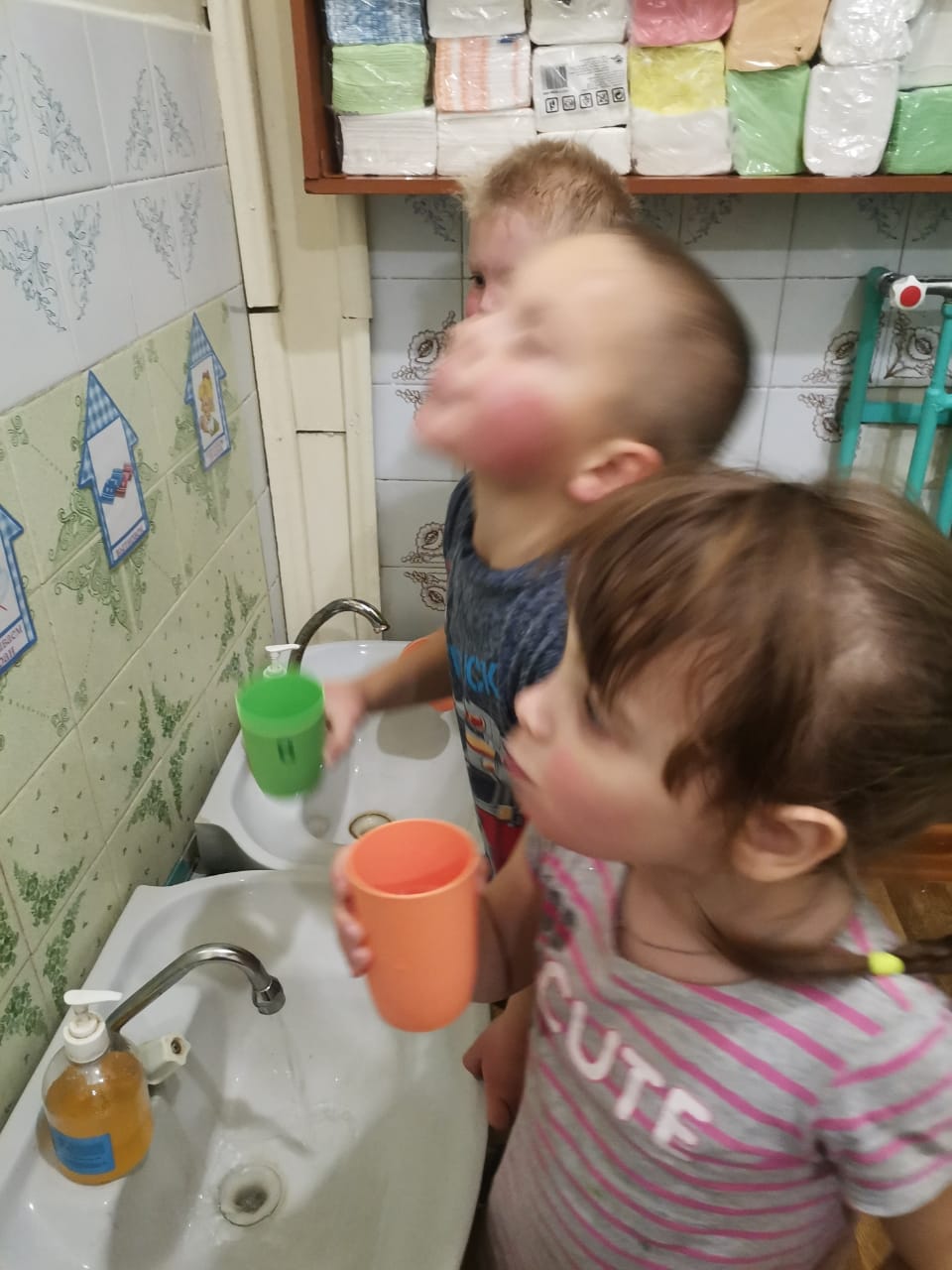 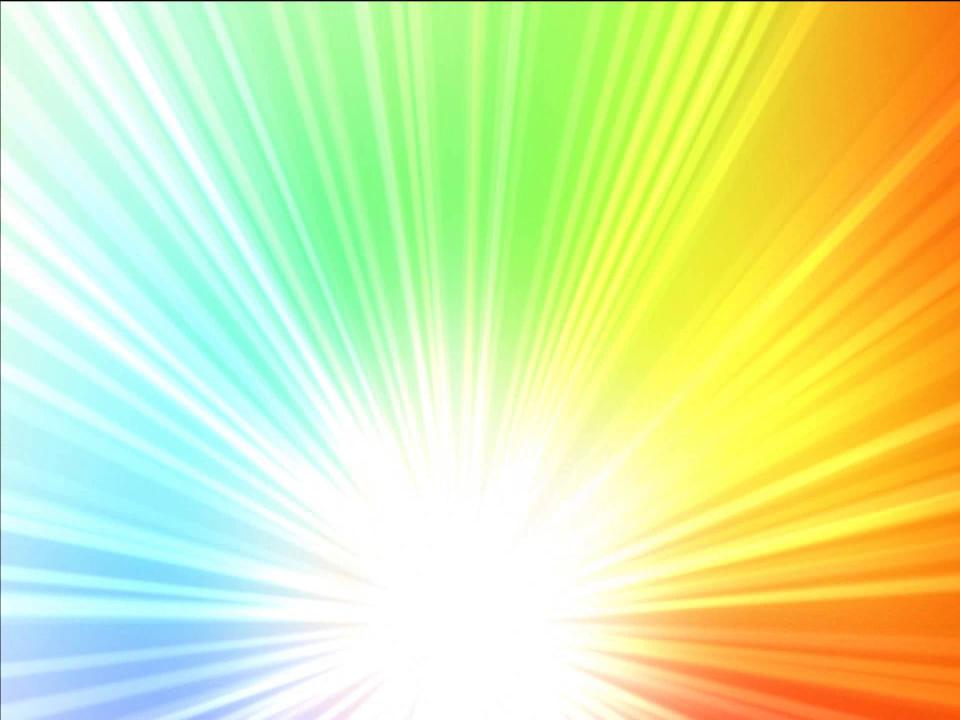 Бодрящая гимнастика
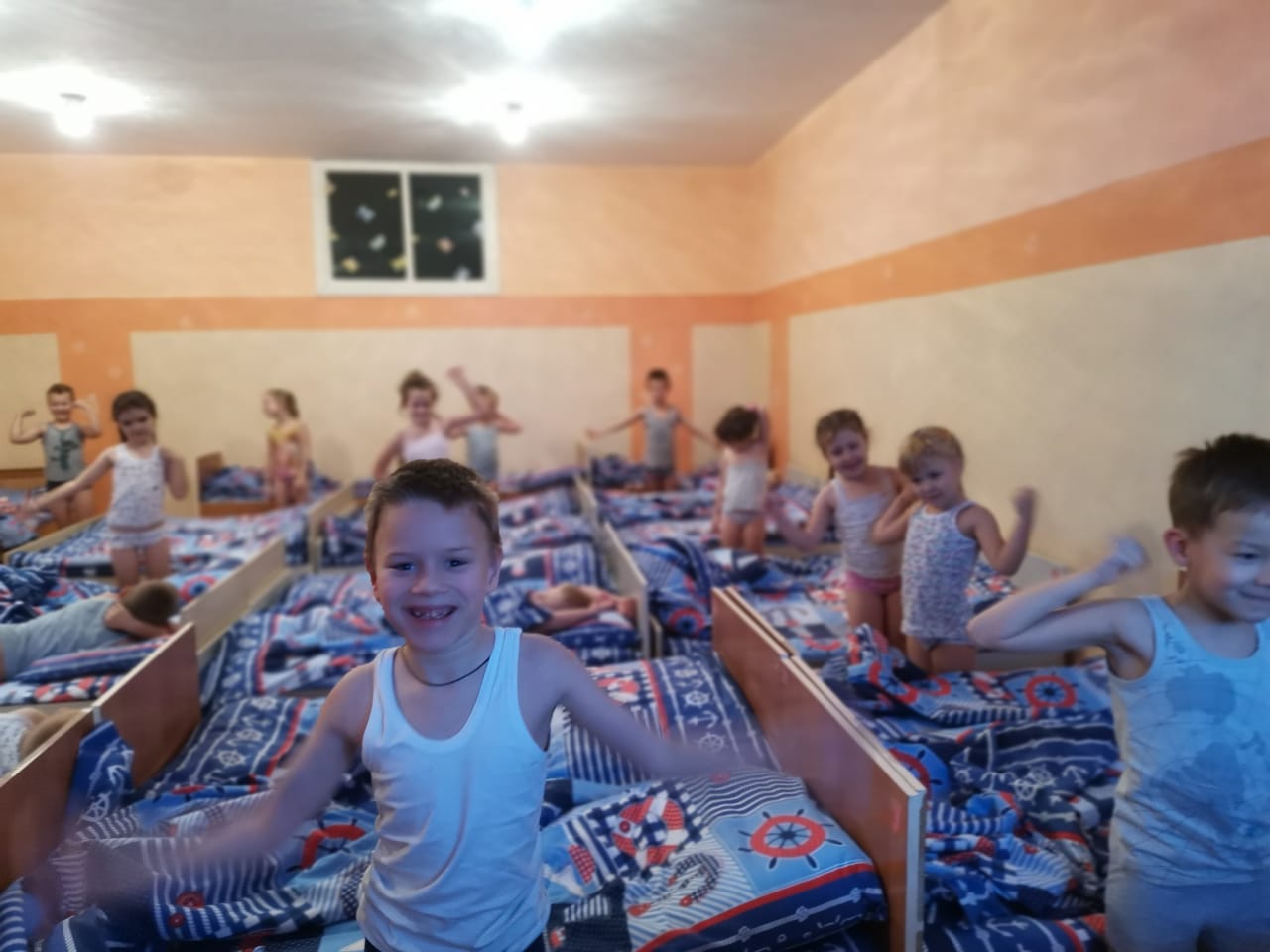 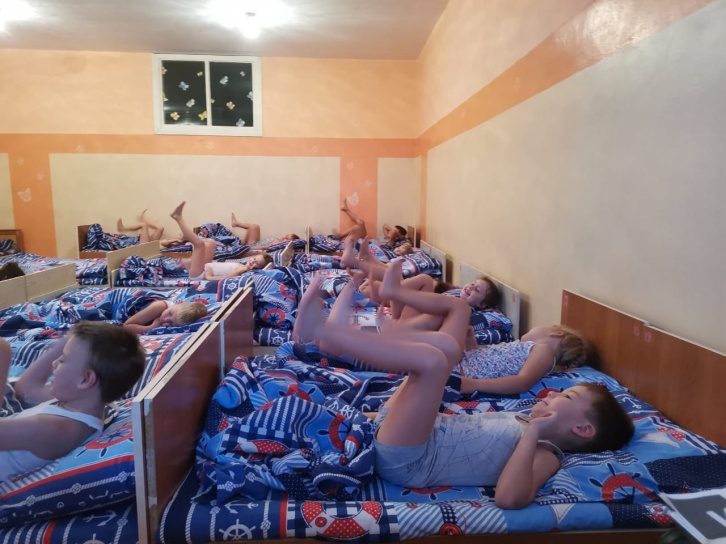 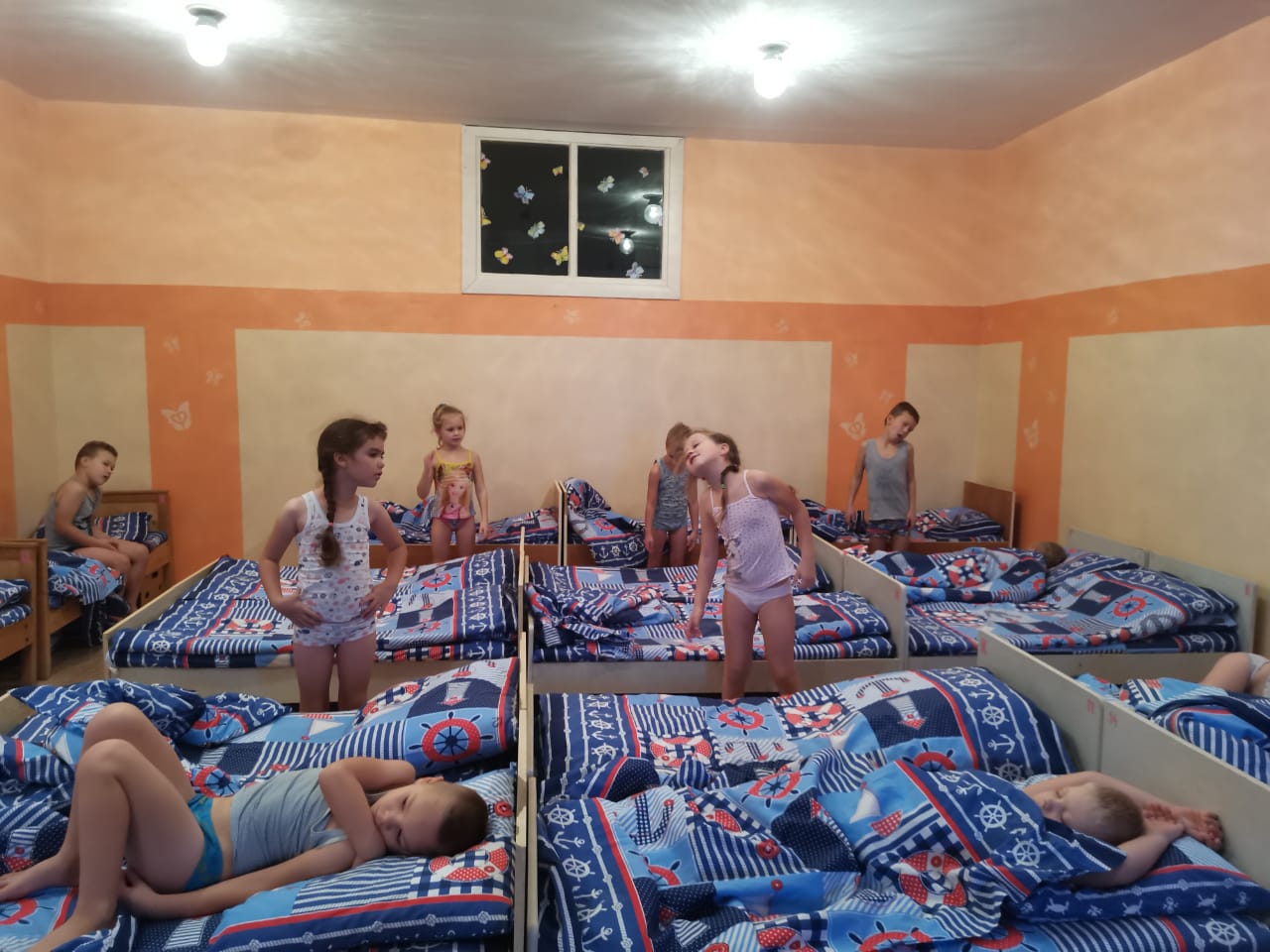 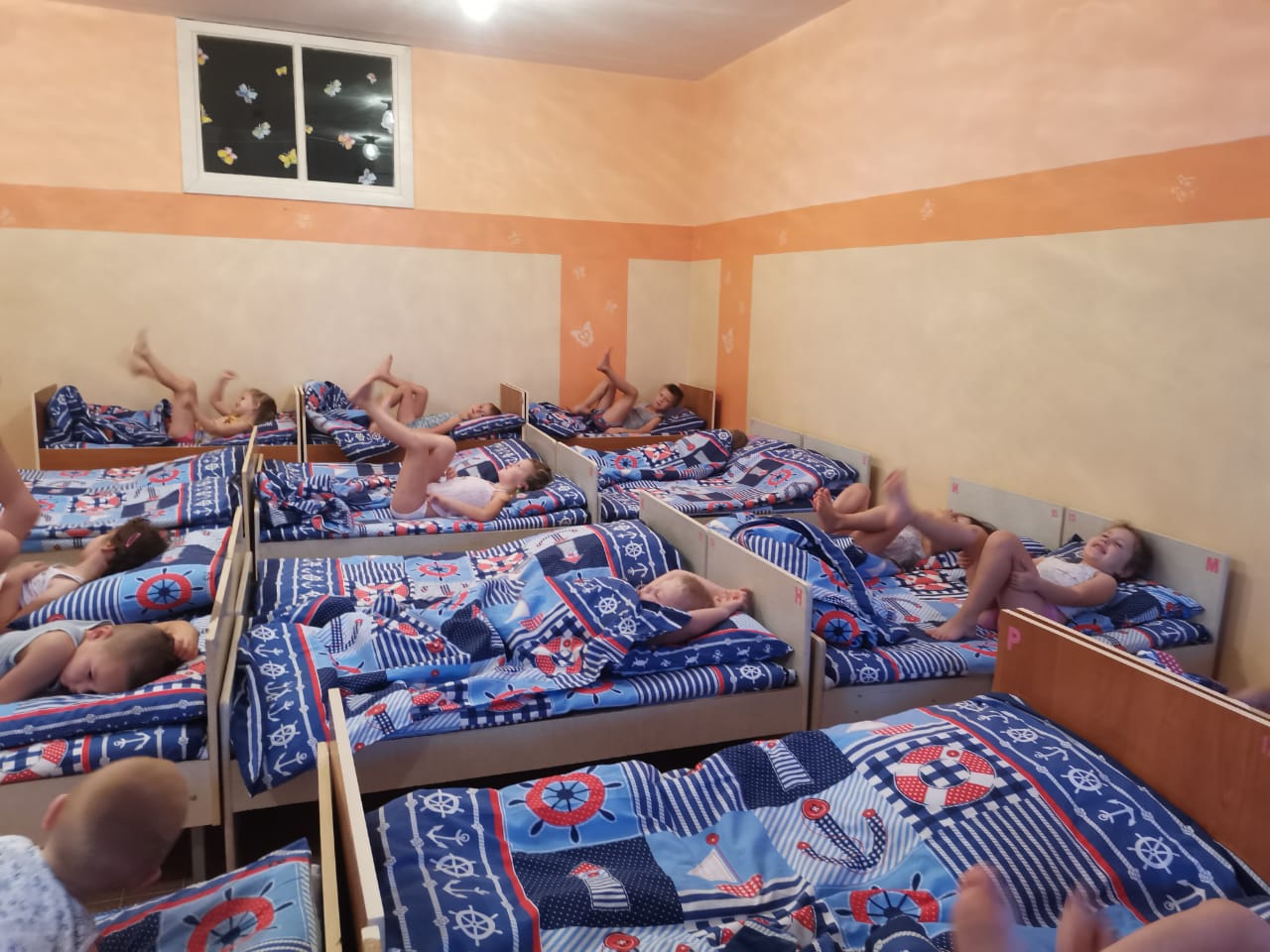 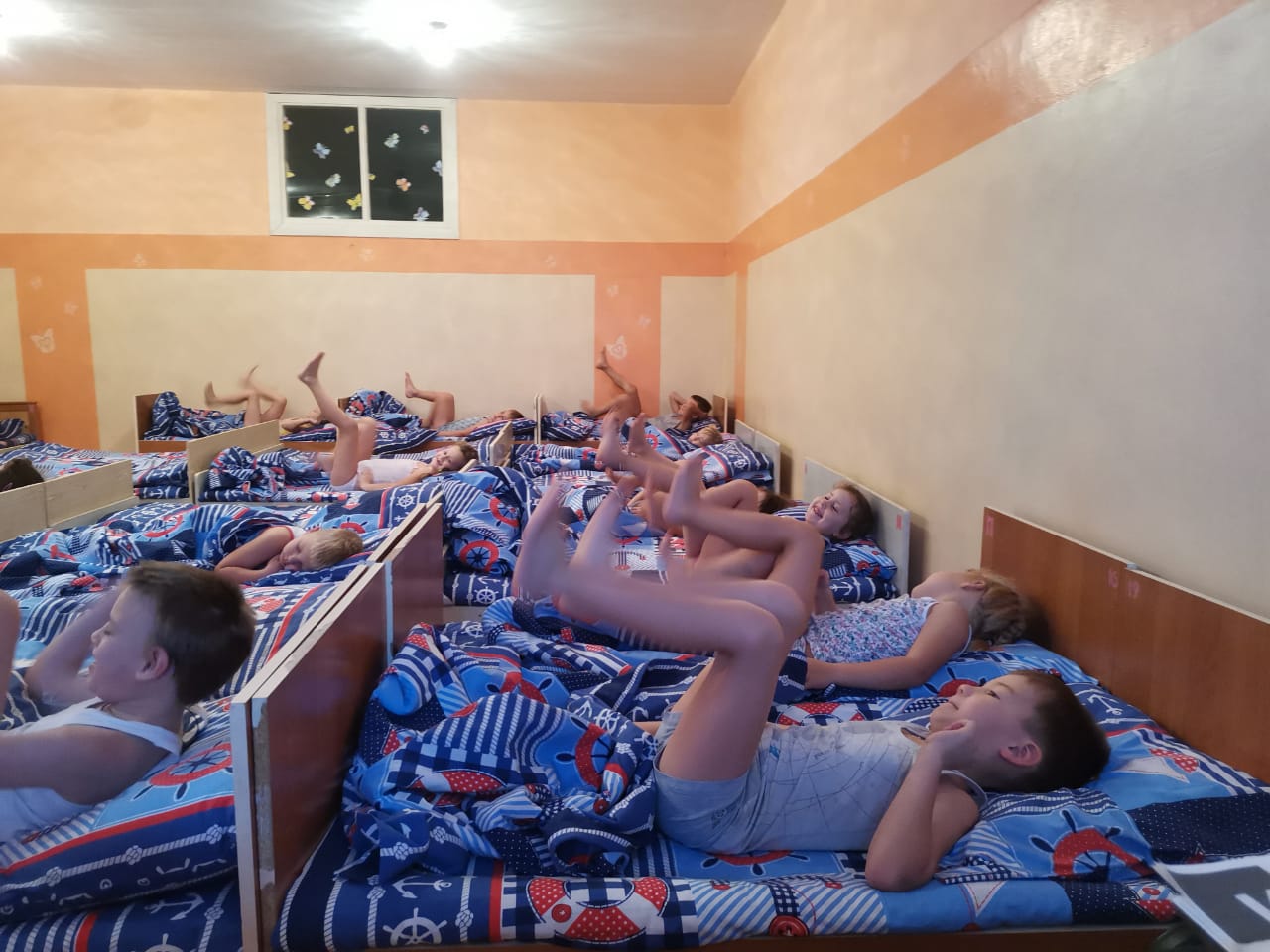 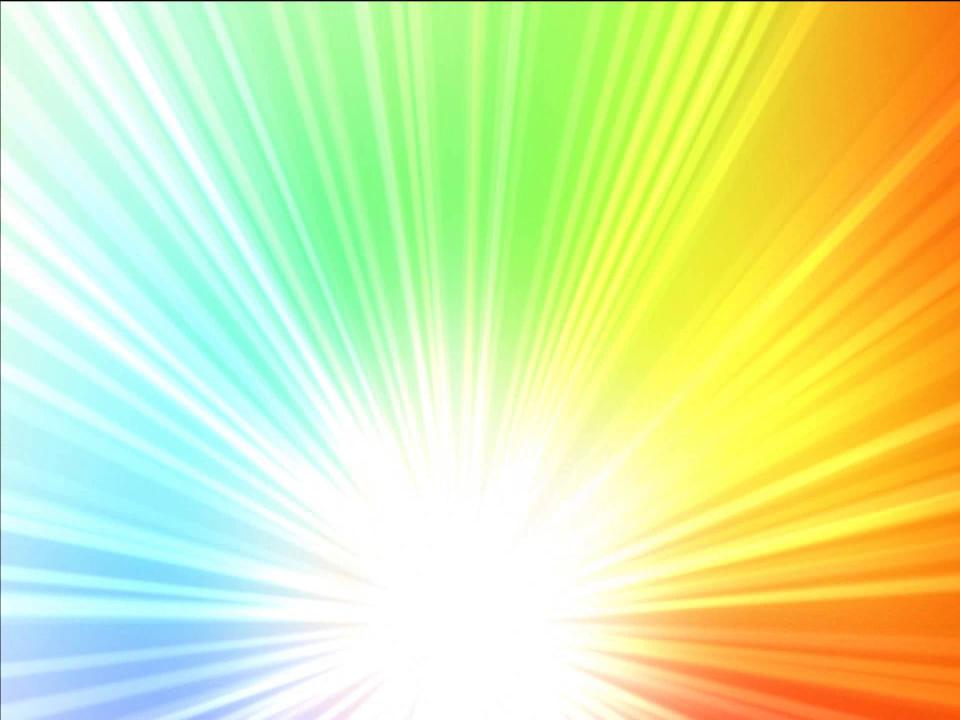 Упражнения из серии «Здоровье»
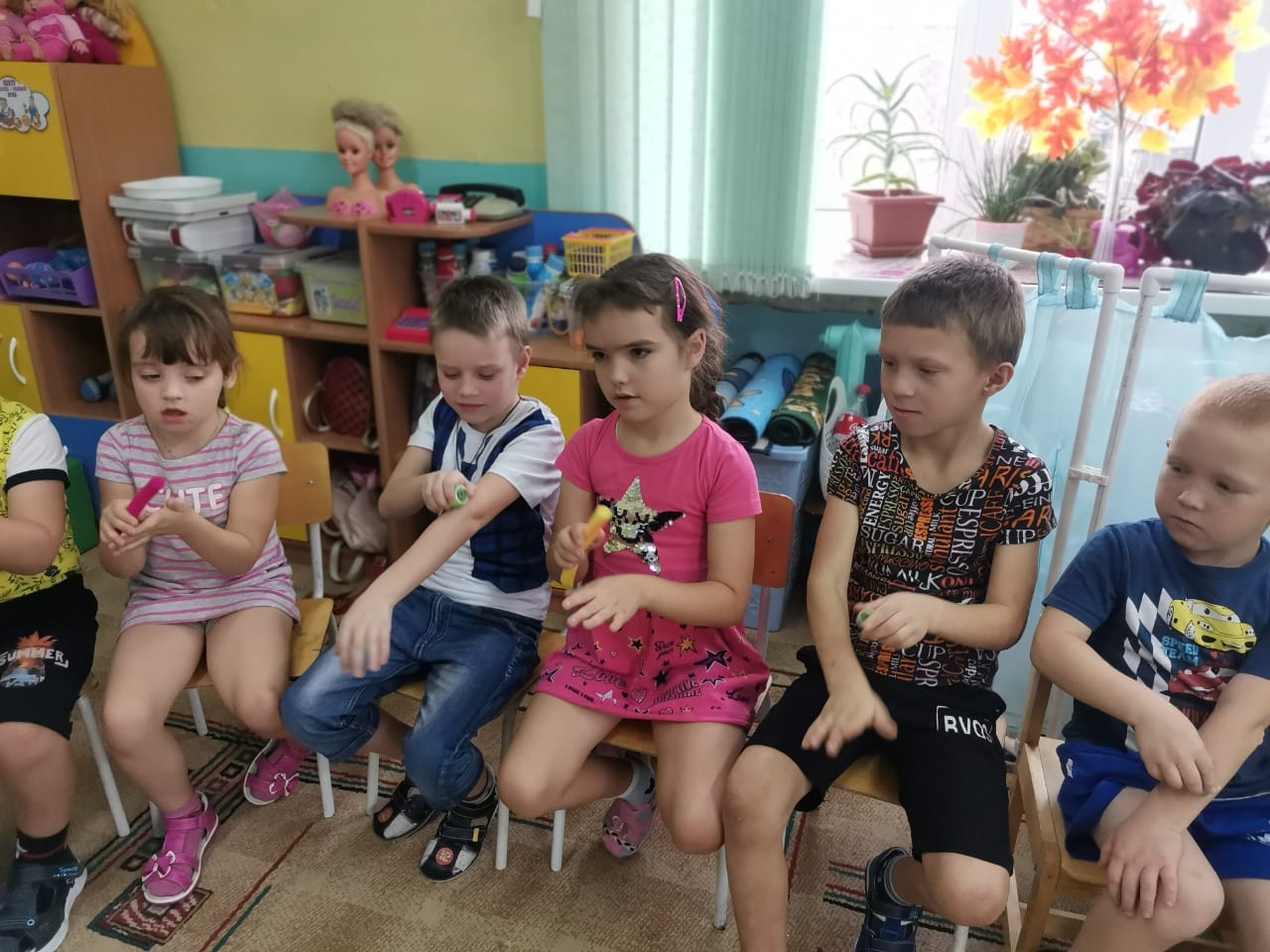 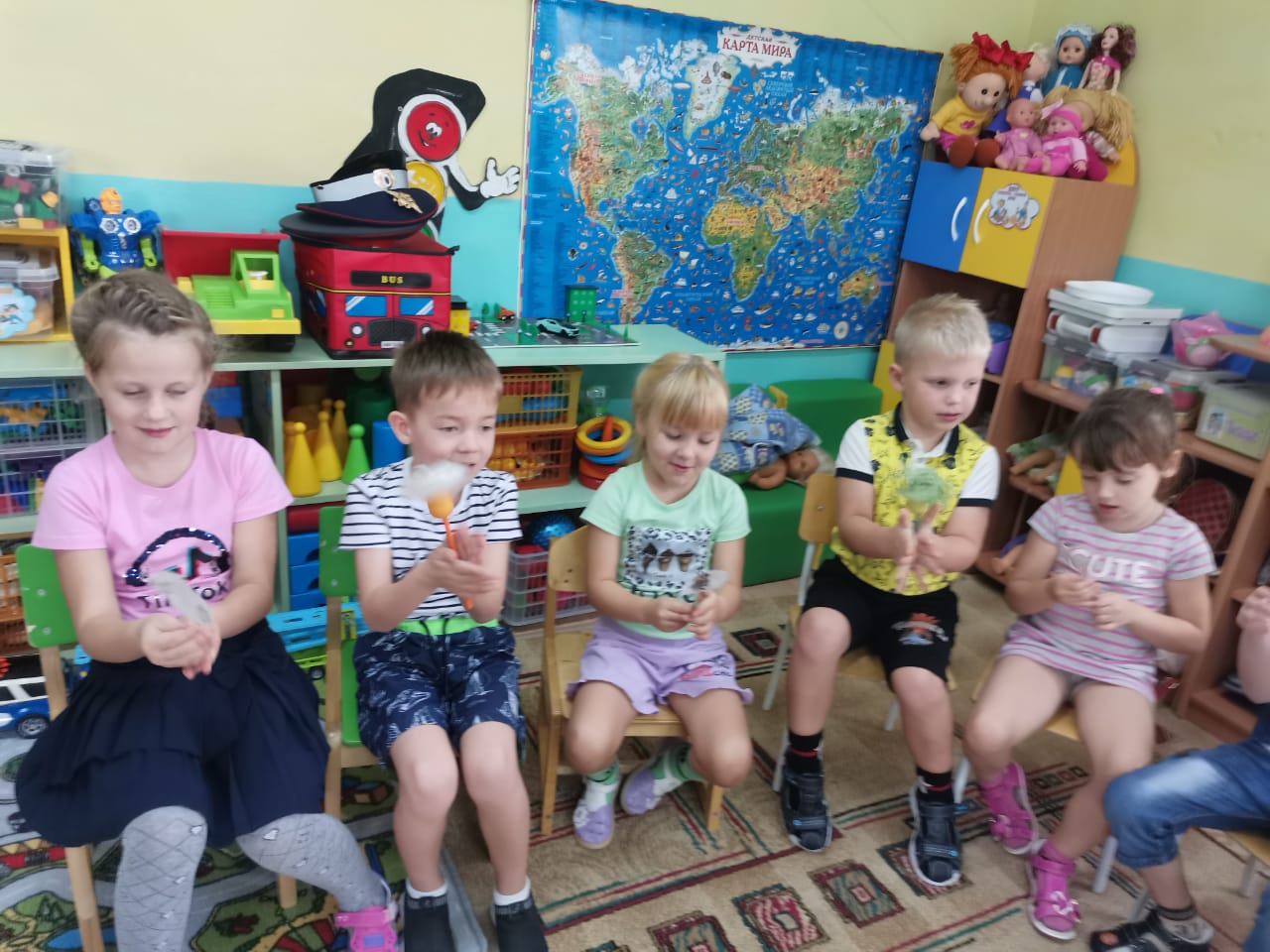 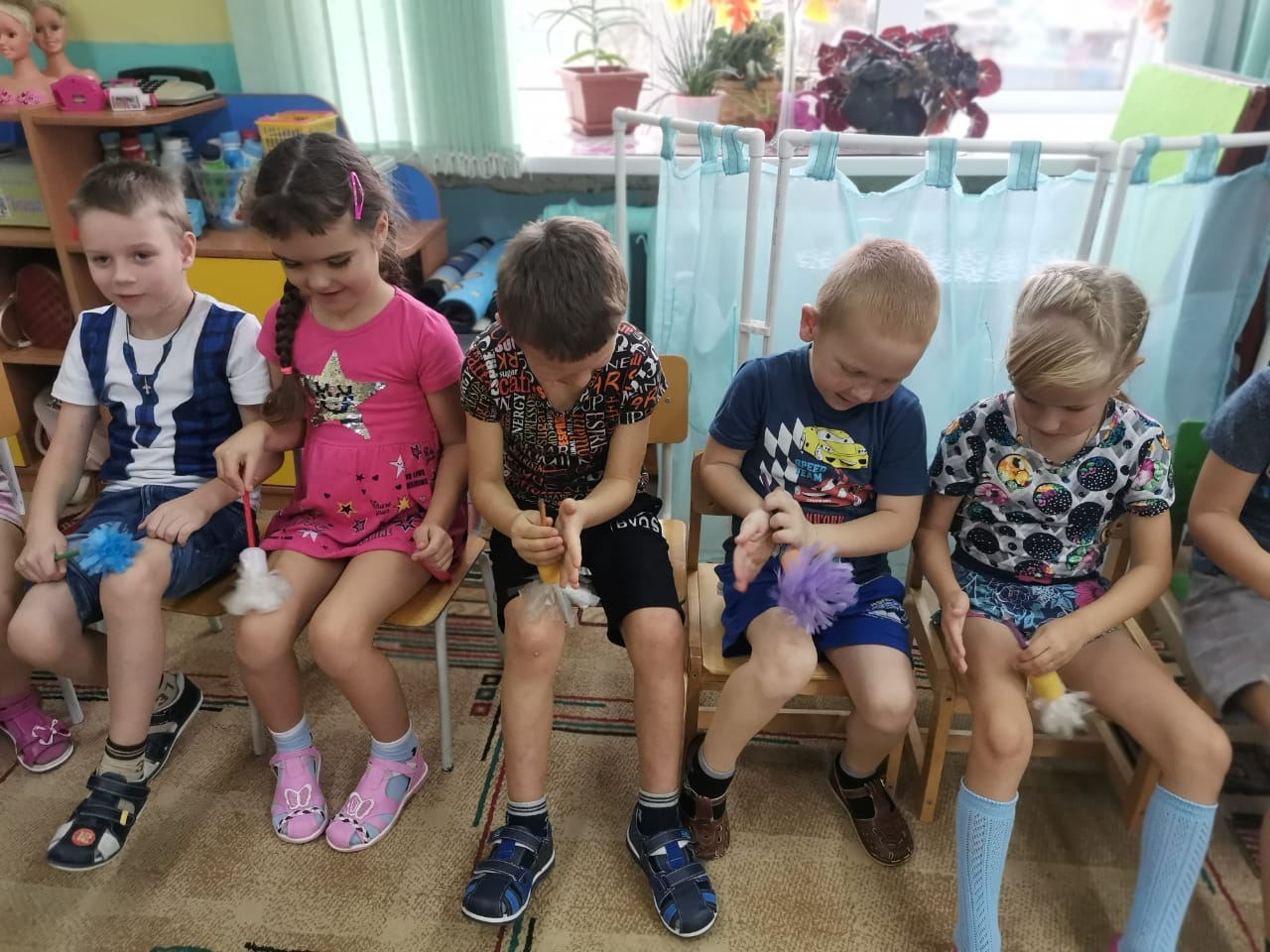 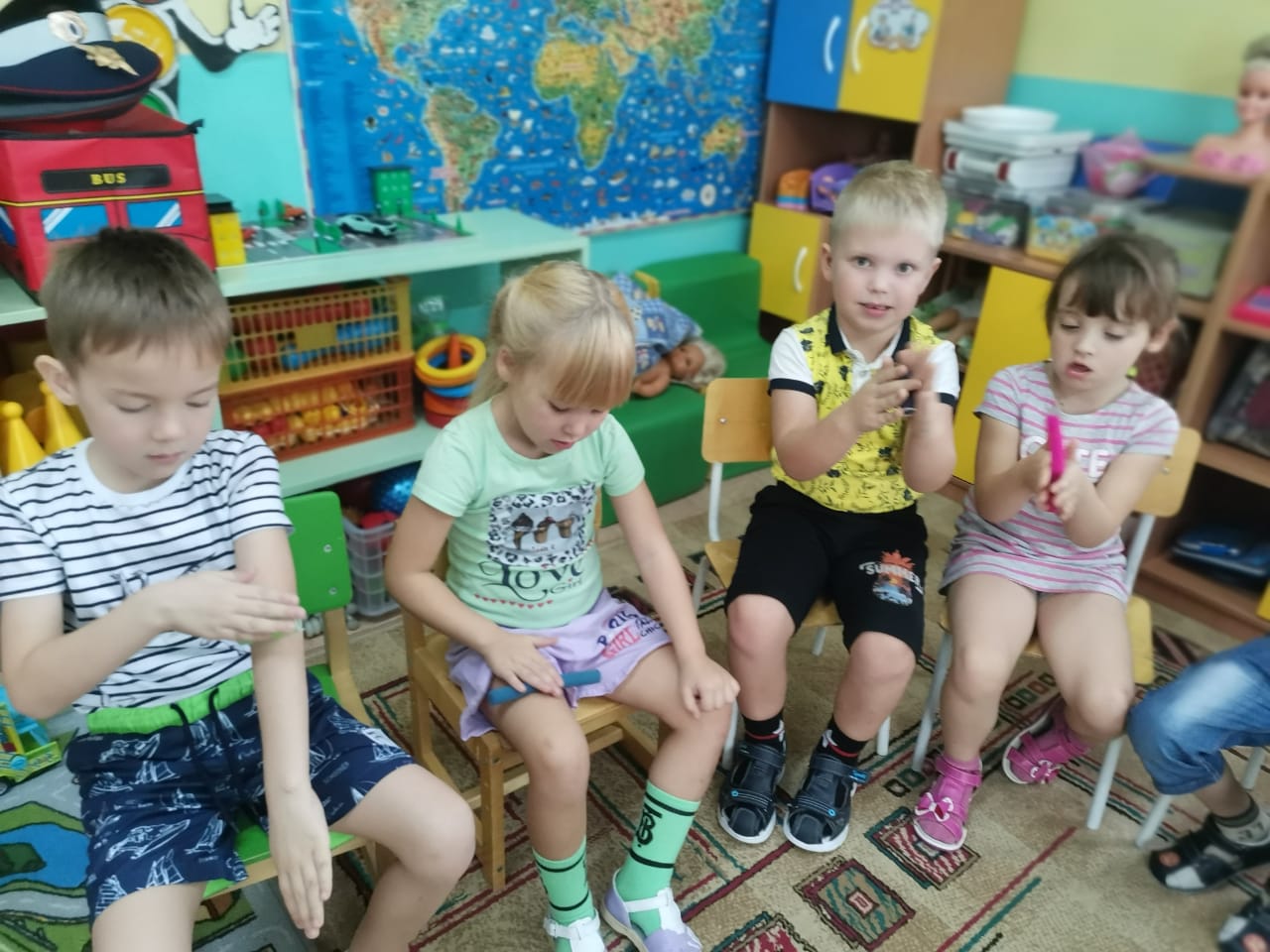 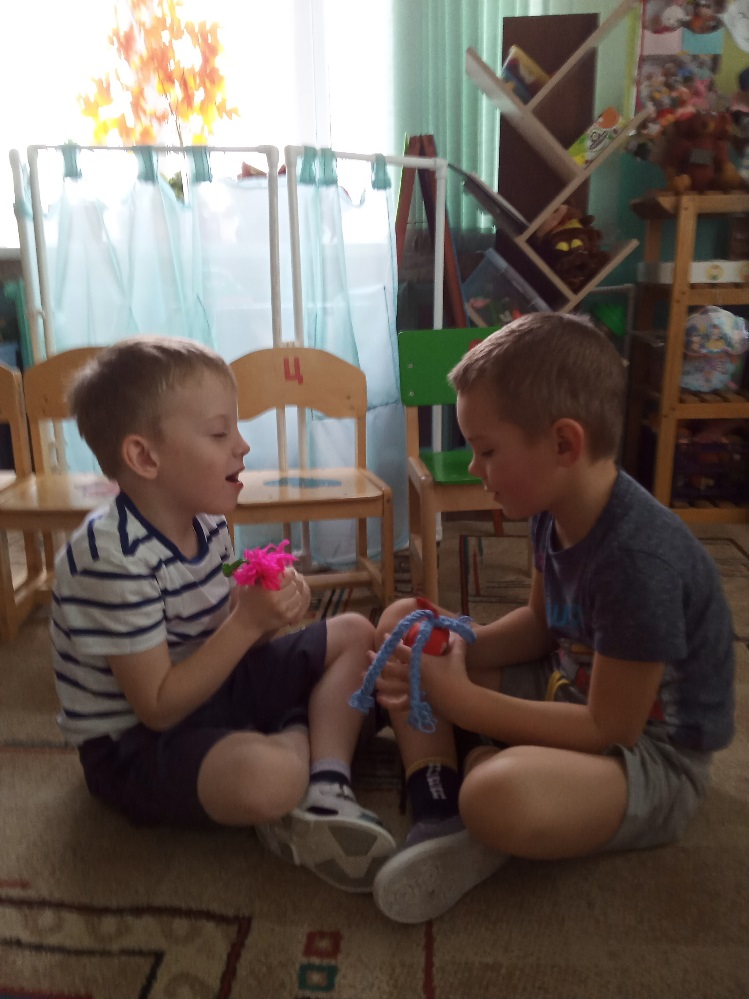 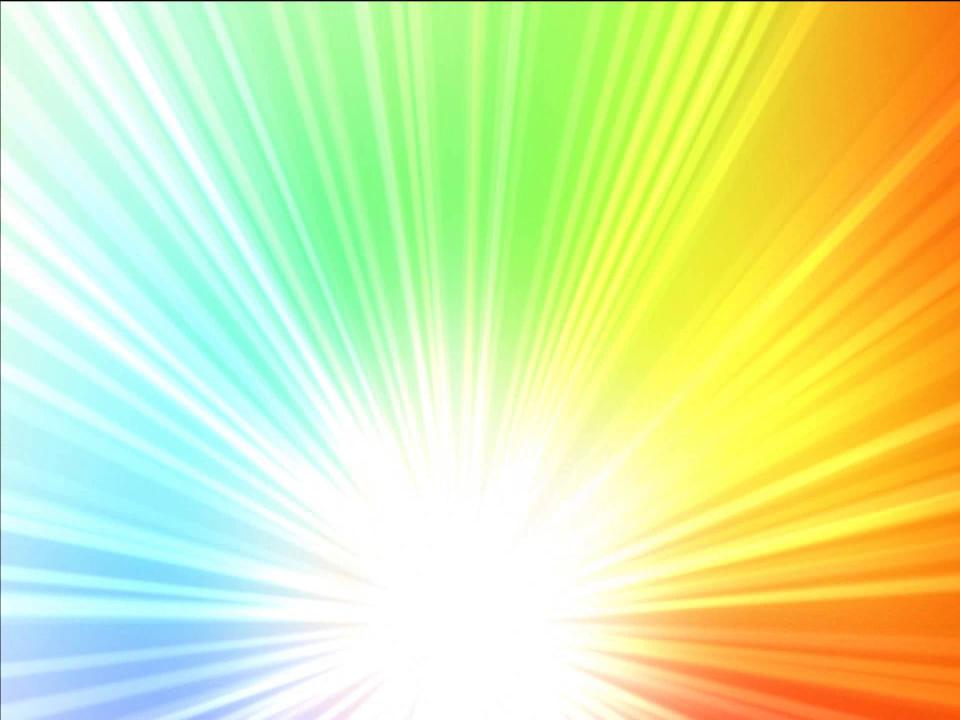 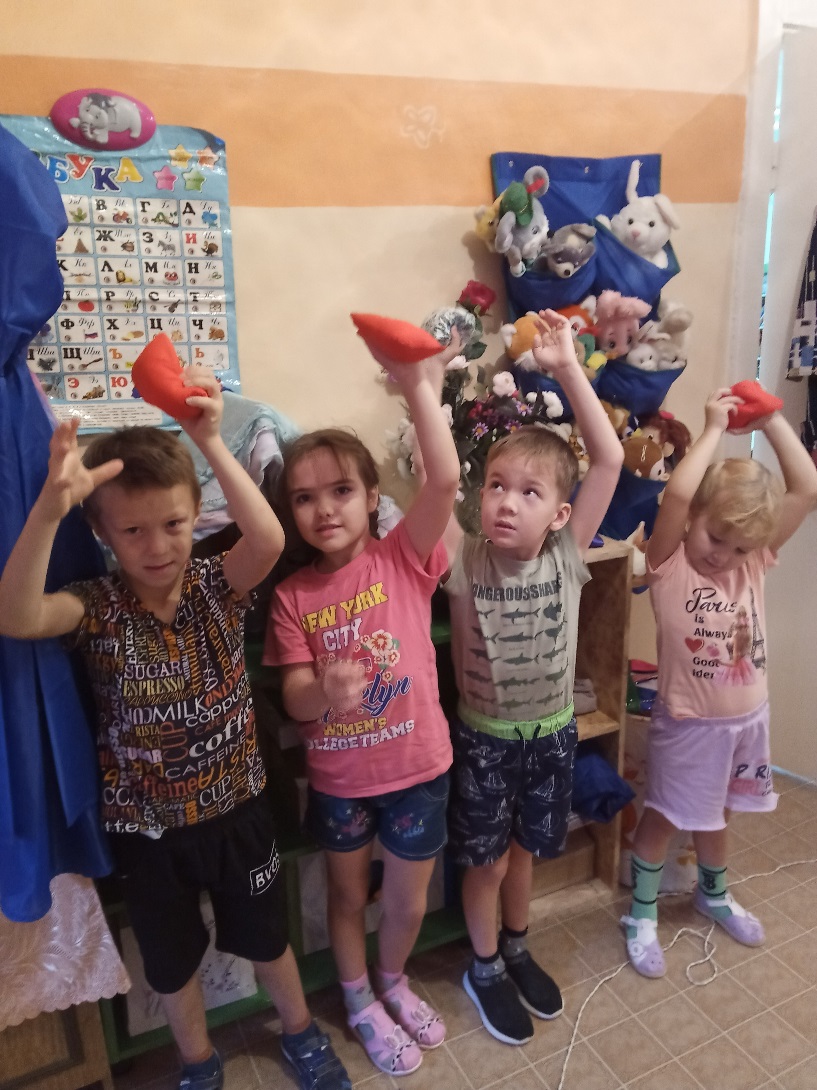 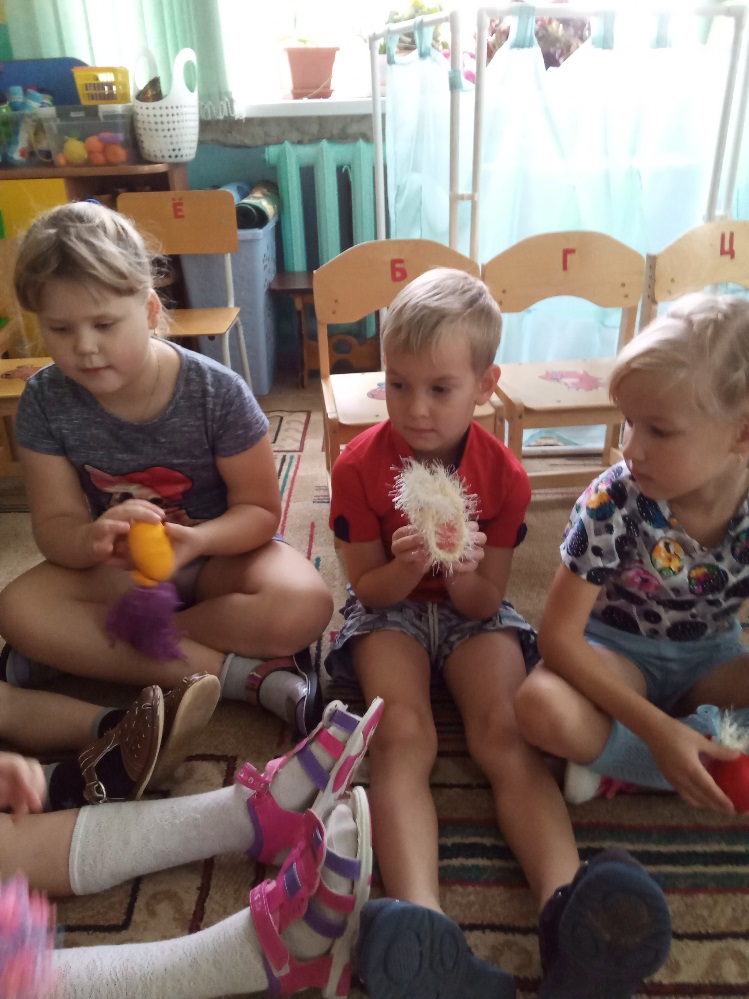 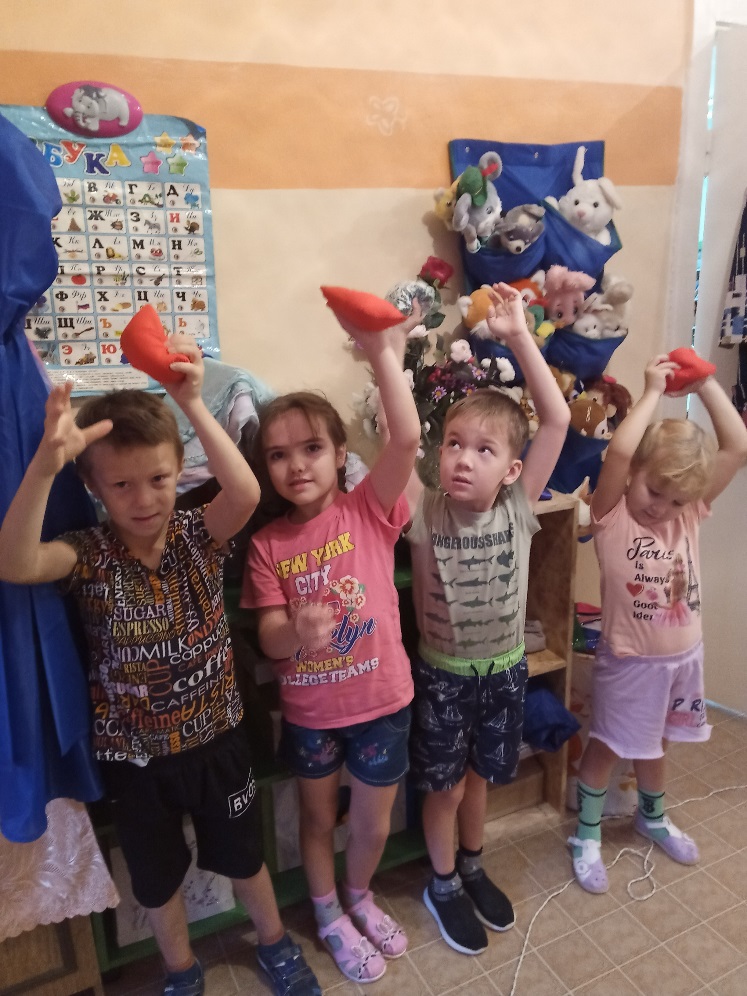 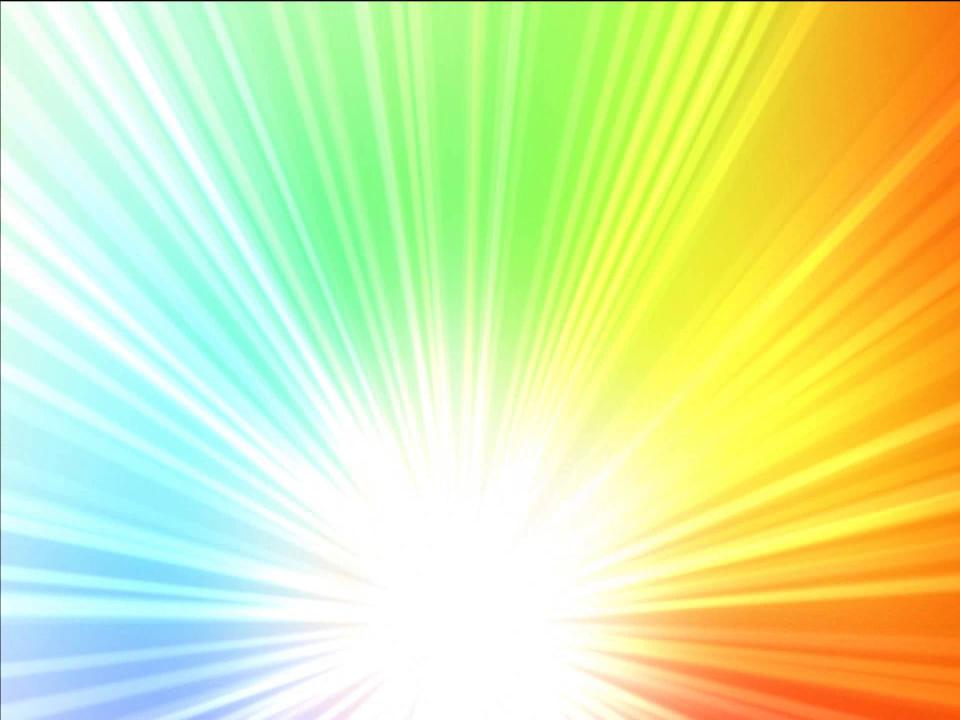 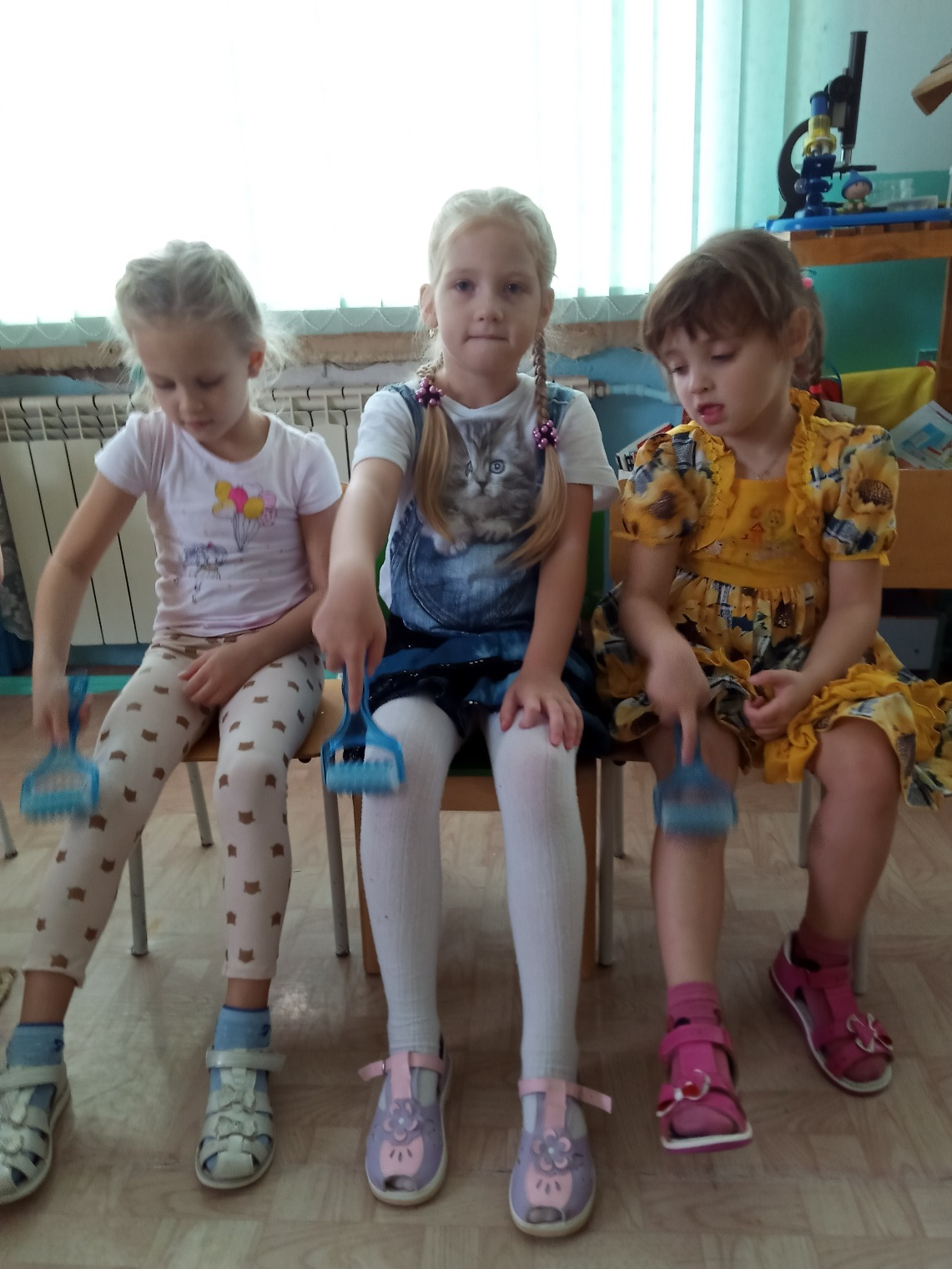 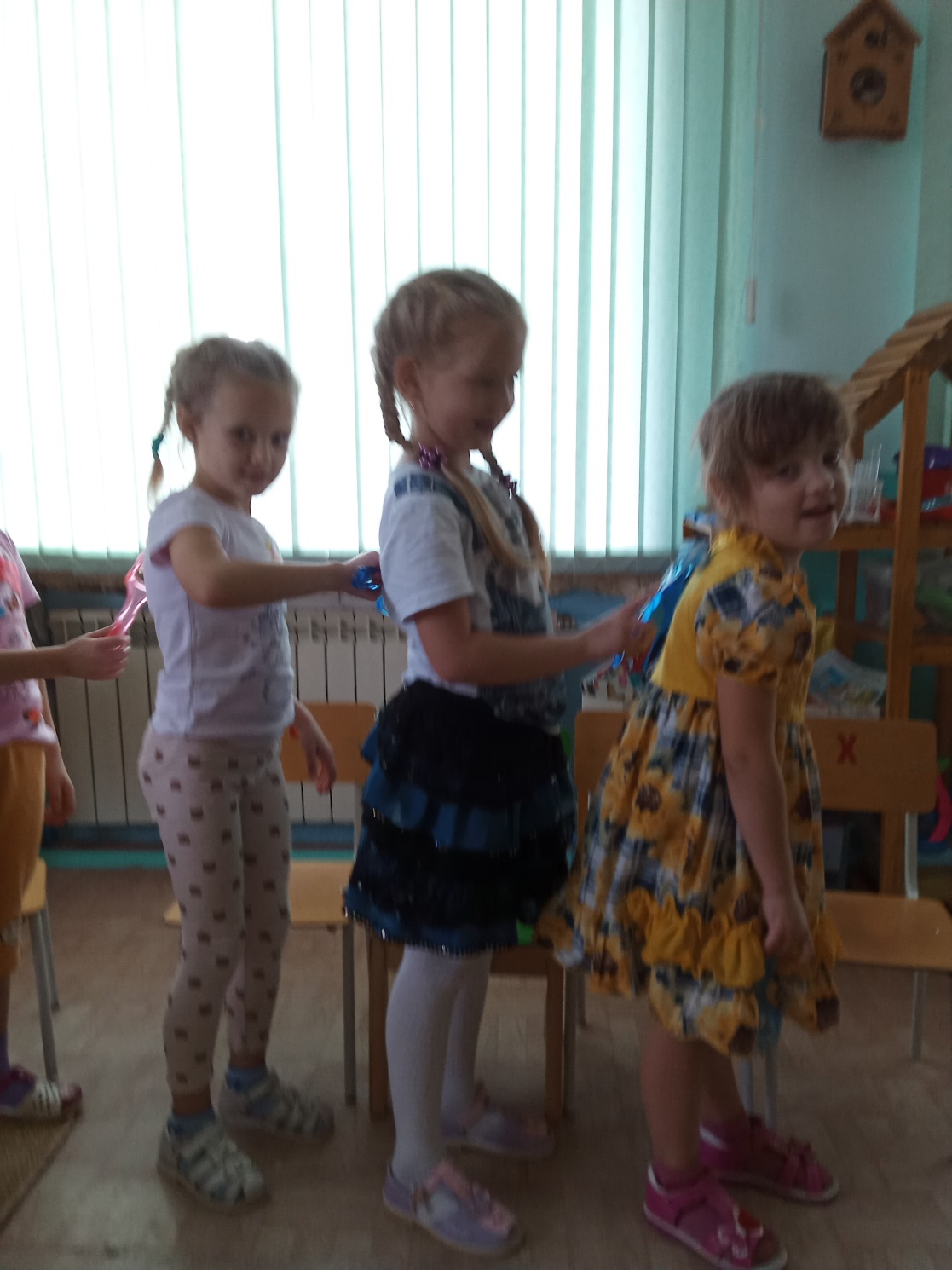 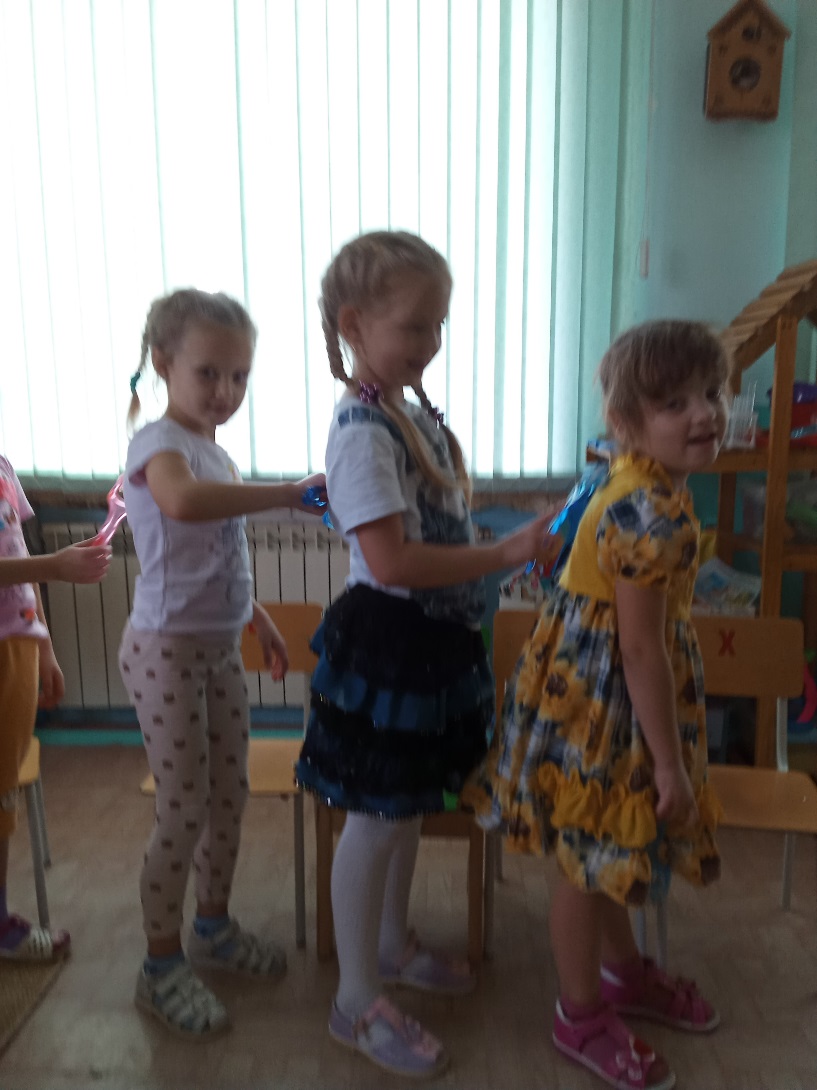 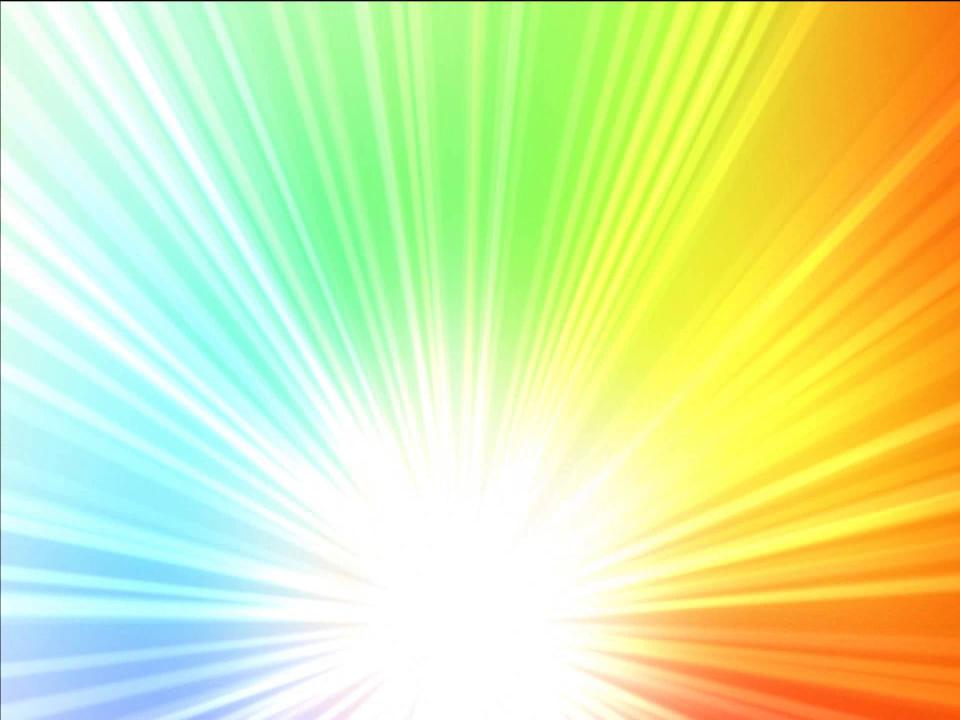 Су-джок терапия
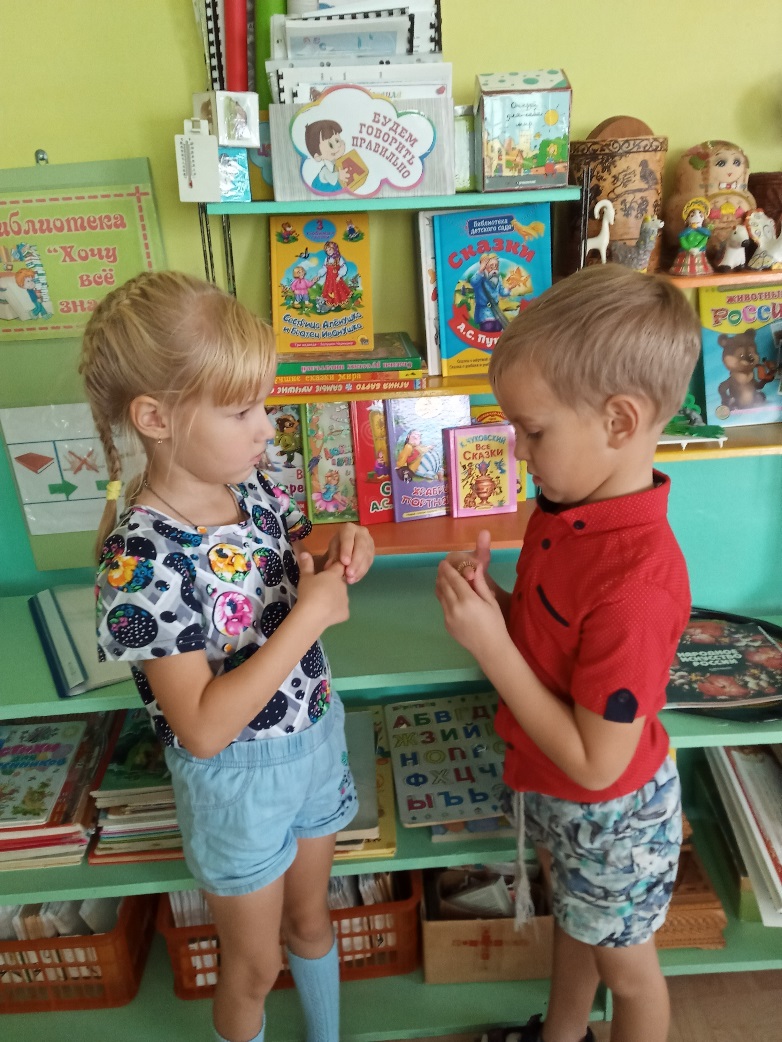 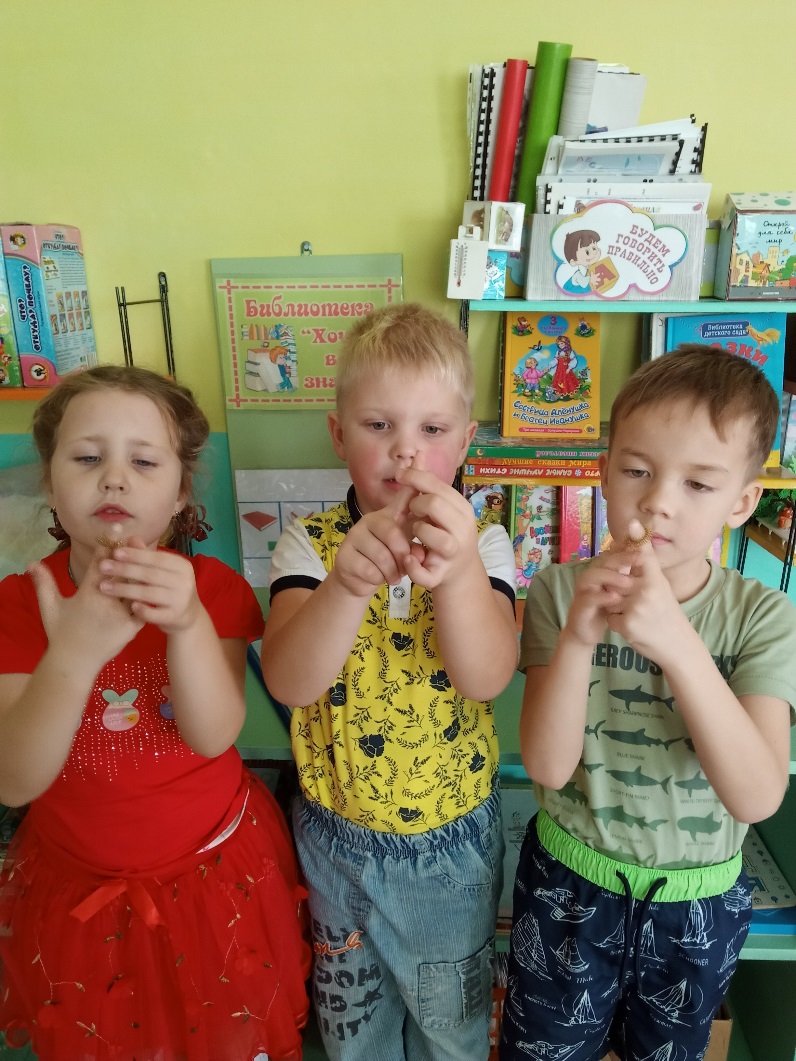 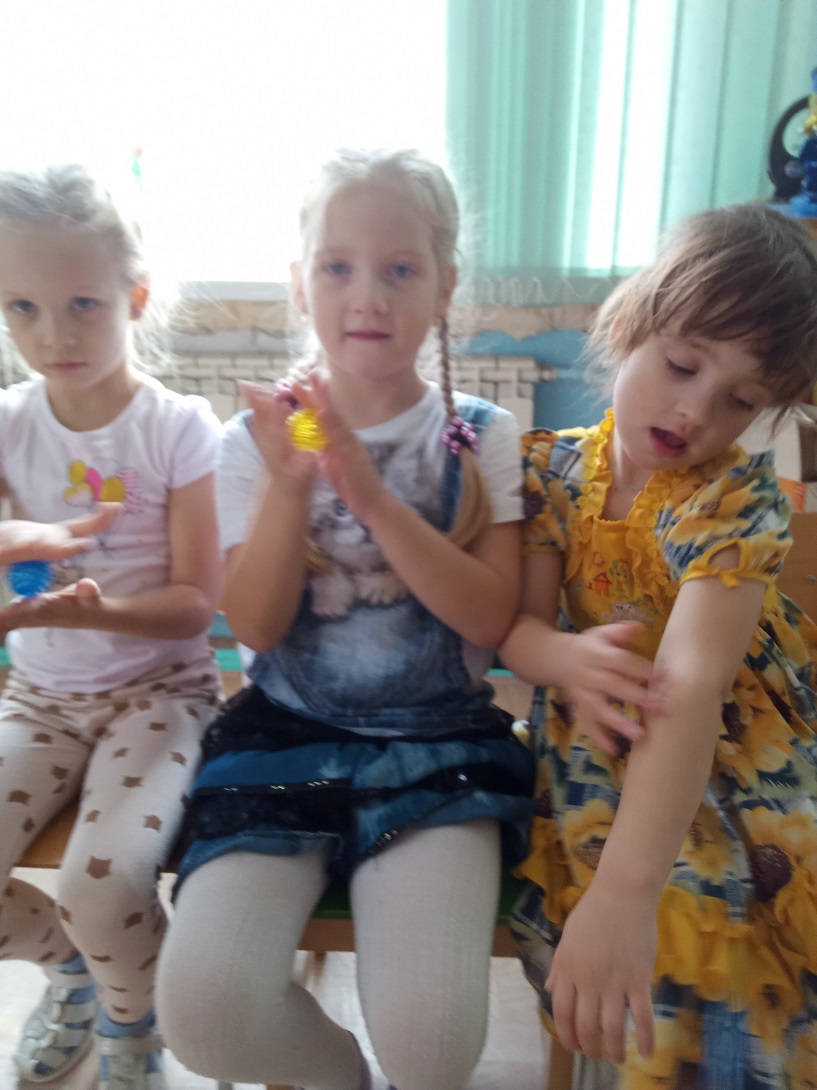 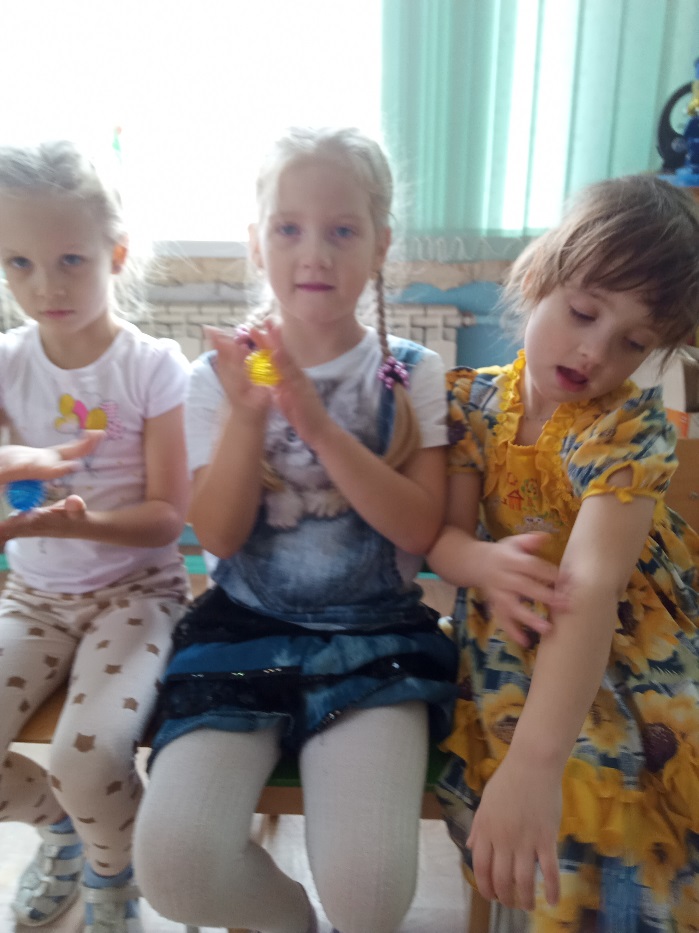 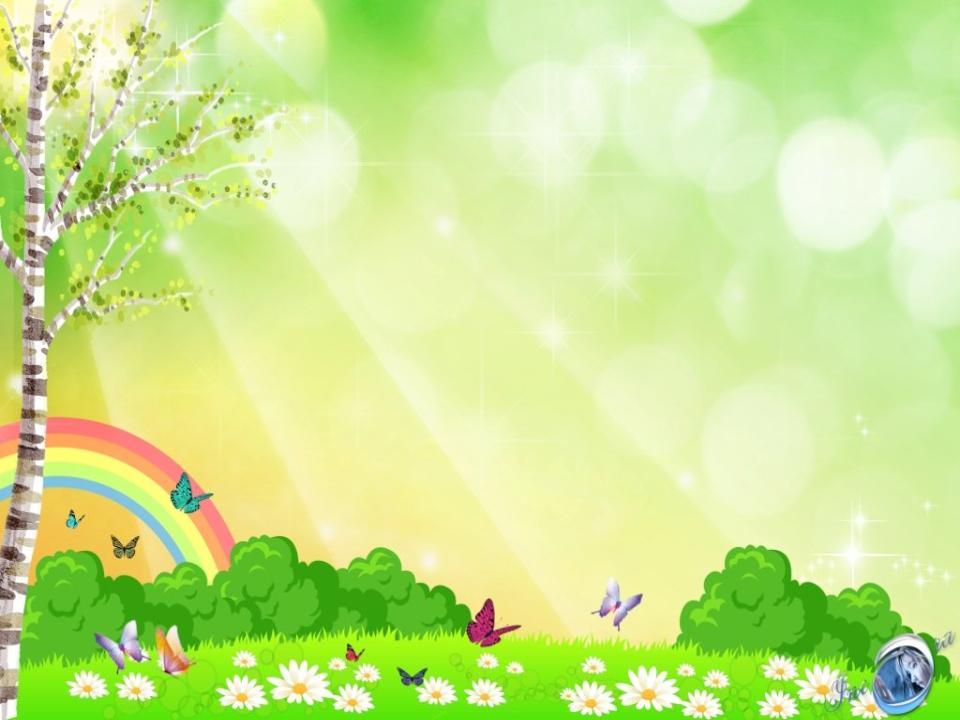 Вывод
Использование здоровьесберегающих технологий в дошкольном учреждении имеет огромное значение в процессе оптимизации двигательной активности, способствует разностороннему развитию, укреплению здоровья детей и овладению навыками самооздоровления. Поэтому в ДОУ необходим поиск, изучение и внедрение эффективных технологий и методик оздоровления.
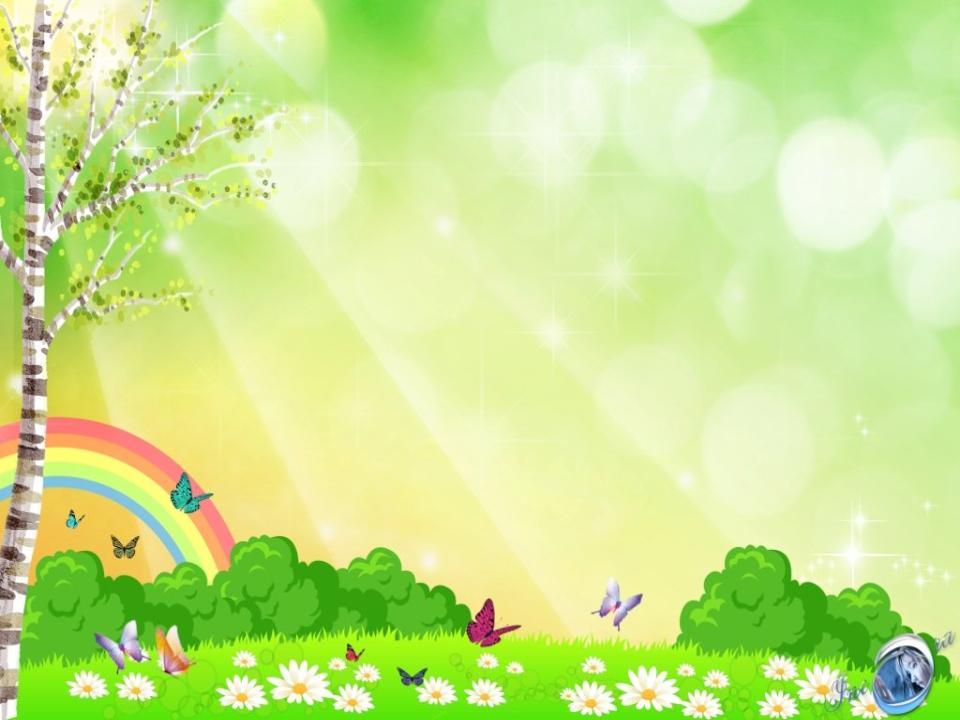 Спасибо за внимание!
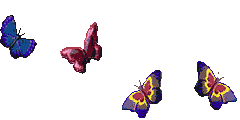 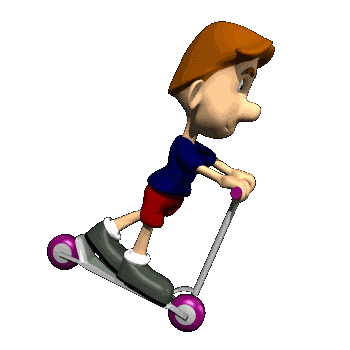 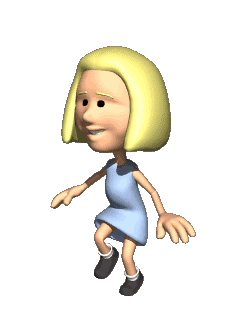